Clifton Boyd
The Powerof His Resurrection
The Power of His Resurrection
Philippians 3:1-21
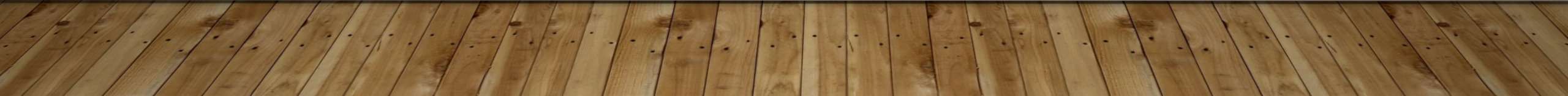 Philippians 3:10-11
10 That I may know him, and the power of his resurrection, and the fellowship of his sufferings, being made conformable unto his death;
11 If by any means I might attain unto the resurrection of the dead.
Power – (Dunamis) Spoken of the essential power; true nature or reality of something. (The meaning; significance).
Fellowship – (Koinonia) Participation or social intercourse, benefaction; communion.
The Power of His Resurrection as it pertains to the Old Law
The Power of His Resurrection as it pertains to  the Christian 
The Power of His Resurrection as it pertains to our future
Points to cover
The Power of His Resurrection as it pertains to the Old Law
Philippians 3:2
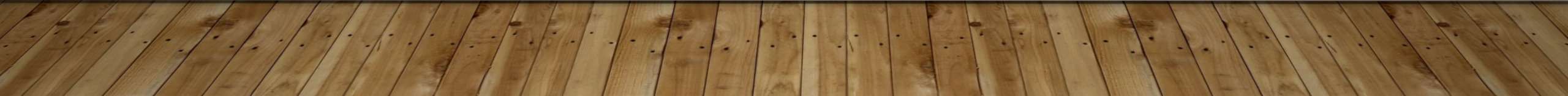 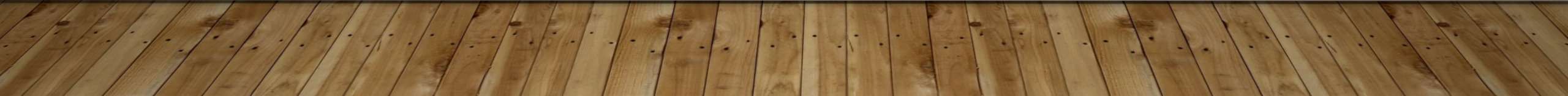 [Speaker Notes: Consider talking about:
Textual history]
Where would we be if Christ had not risen?
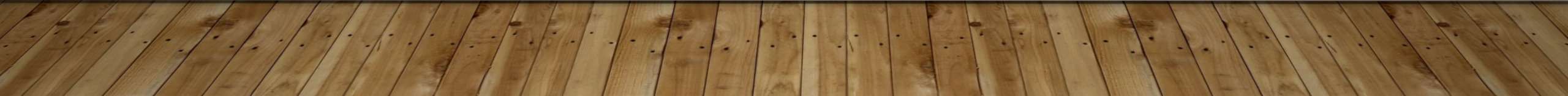 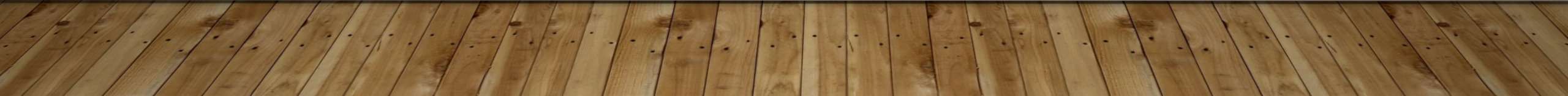 [Speaker Notes: Consider talking about:
Textual history]
We would Still be under the old law We would Still be in bondage— slaves to sin
Philippians 3: 2 – Beware of dogs, beware of evil workers, beware of the concision.
Hebrews 10:1-10
Galatians 3:21-24
Concision – Judaizers who were troubling the church in Philippi because they wrongly believed it was essential for the Gentile Christians to follow the Old Covenant Laws, especially that of circumcision.
The power of his resurrection as it pertains to the Christian
Do you know who you are?
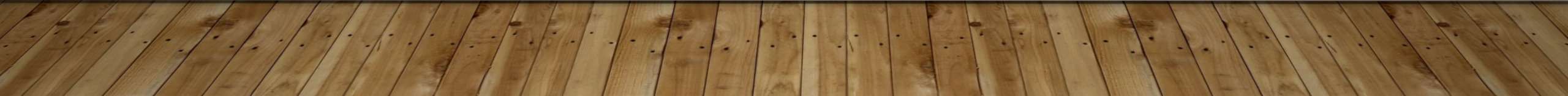 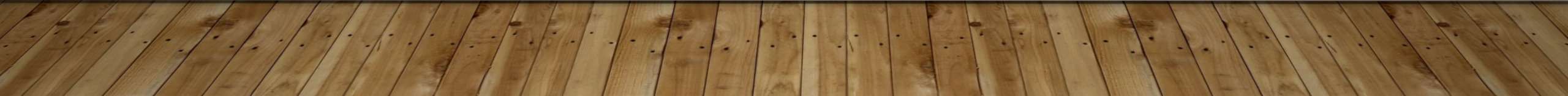 [Speaker Notes: Consider talking about:
Torah
Nevi'im
Ketuvim
Original languages]
For we Are the circumcisionWe Worship God in the SpiritNow we have a chance, now we have an identity
Philippians 3:3 For we are the circumcision, which worship God in the spirit, and rejoice in Christ Jesus, and have no confidence in the flesh.

Galatians 3:25-29
Colossians 2:8-15
The Power of His Resurrection as it pertains to our future
Philippians 3:10-15
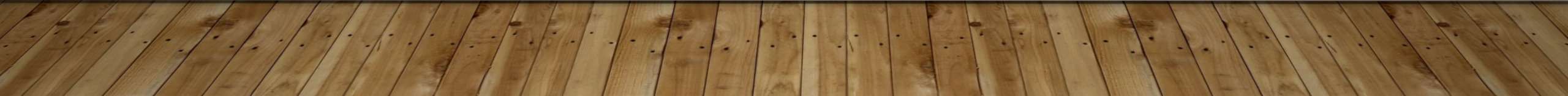 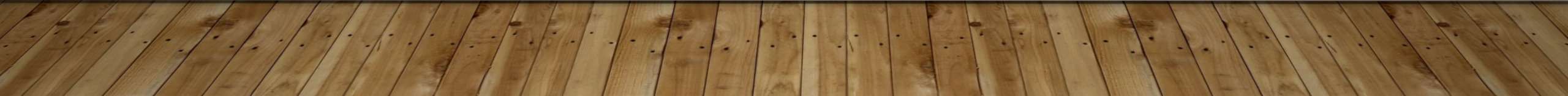 [Speaker Notes: Consider talking about:
Incorporations from Theodotion
Final form]
We have a goal!!We now have hope!!
Philippians 3:10-11
10 That I may know him, and the power of his resurrection,  and the fellowship of his sufferings, being made conformable unto his death;
11 If by any means I might attain unto the resurrection of the dead. 
Acts 2:38
Romans 8:11
We have a goal!!We now have hope!!
Philippians 3:12-13
12 Not as though I had already attained, either were already perfect: but I follow after, if that I may apprehend that for which also, I am apprehended of Christ Jesus.
13 Brethren, I count not myself to have apprehended: but this one thing I do, forgetting those things which are behind, and reaching forth unto those things which are before,
We have a goal!!We now have hope!!
Philippians 3:14-15
14 I press toward the mark for the prize of the high calling of God in Christ Jesus.
15 Let us therefore, as many as be perfect, be thus minded: and if in any thing ye be otherwise minded, God shall reveal even this unto you.

Because Christ rose, we now have hope that we, too, shall rise! 
1 Thessalonians 4:16-18
Conclusion
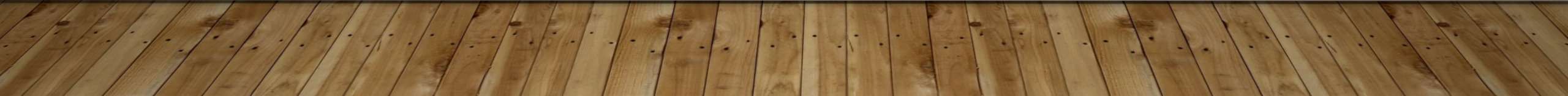 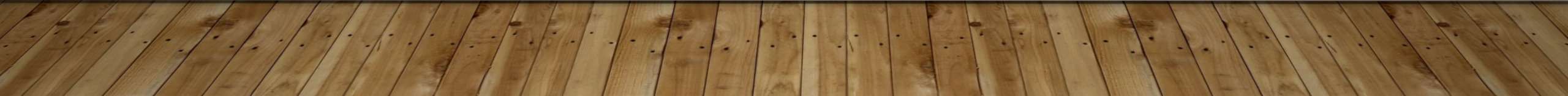 What Must I do to be saved?
Hear – (Romans 10:17) So then faith cometh by hearing, and hearing by the word of God.
What Must I do to be saved?
Believe – (Hebrews 11:6) For without faith it is impossible to please him: for he that cometh to God must believe that he is, and that he is rewarder of them that diligently seek him.
What Must I do to be saved?
Repent – (Luke 13:3) I tell you, Nay: but, except ye repent, ye shall all likewise perish.
What Must I do to be saved?
Confess – (Romans 10:10) For with the heart man believeth unto righteousness; and with the mouth confession is made unto salvation.
What Must I do to be saved?
Be Baptized – (Acts 2:38) Then Peter said unto them, Repent, and be baptized every one of you in the name of Jesus Christ for the remission of sins, and ye shall receive the gift of the Holy Ghost.